Скалярное произведение векторов
Урок геометрии в 9 классе

Учитель математики ГБОУ Школа №15 Лабзин Дмитрий Вадимович
1. Угол между векторами
Угол между векторами не зависит от выбора точки О.
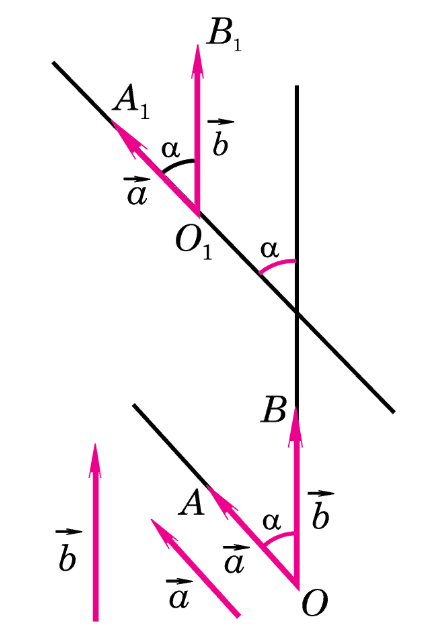 A
С помощью рисунка докажите данное утверждение.
O
B
Найдите углы между векторами:
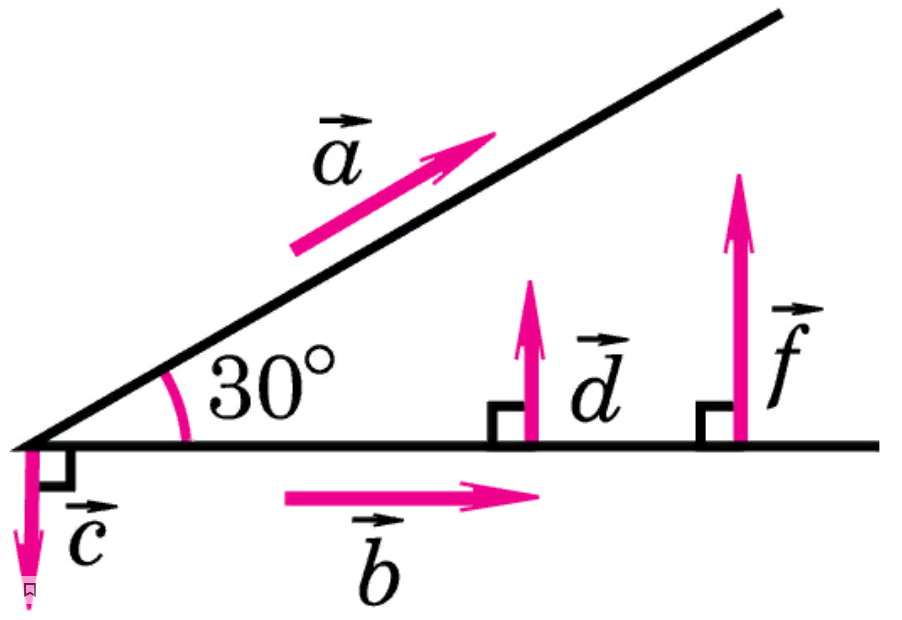 Два вектора называются перпендикулярными, если угол между ними 90°
2. Скалярное произведение векторов
Скалярным произведением двух векторов называется произведение их длин на косинус угла между ними
3. Скалярное произведение векторов в координатах
B
O
A
4. Следствия
Если векторы перпендикулярны, то их скалярное произведение равно 0.
5. Свойства скалярного произведения векторов
Распределительный закон имеет место быть для любого числа слагаемых.